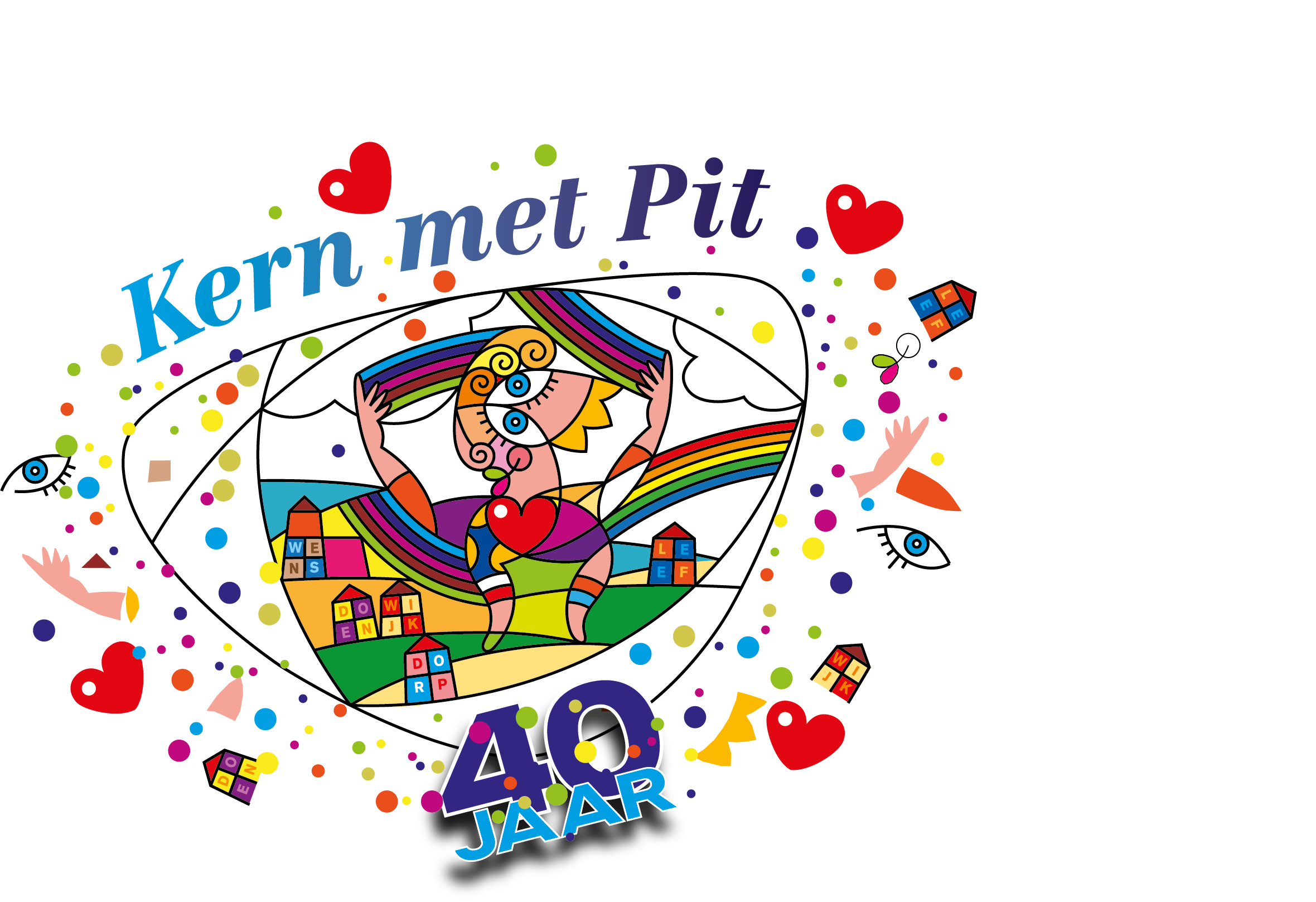 12 Maria Hoop
De Hoeskamer
De hoeskamer van Maria Hoop
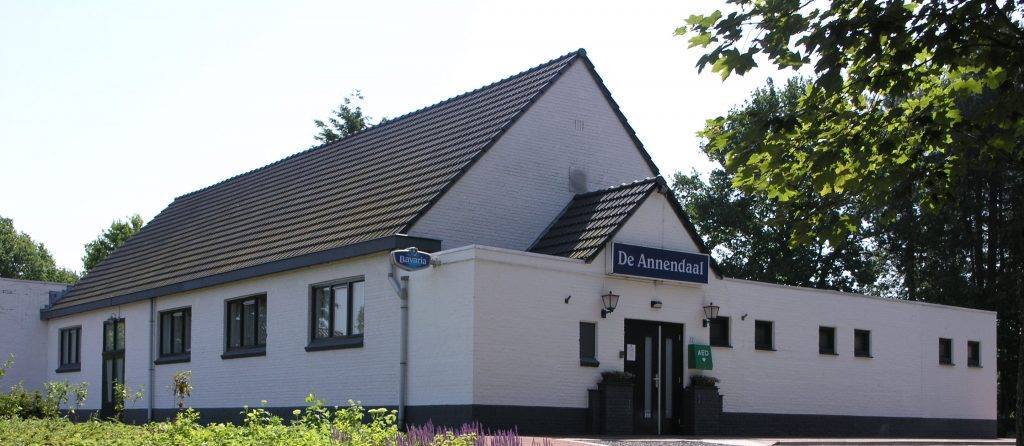 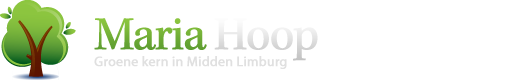 Gemeenschapshuis De Annendaal – De hoeskamer van Maria Hoop
Het dorp Maria Hoop
RK Kerk
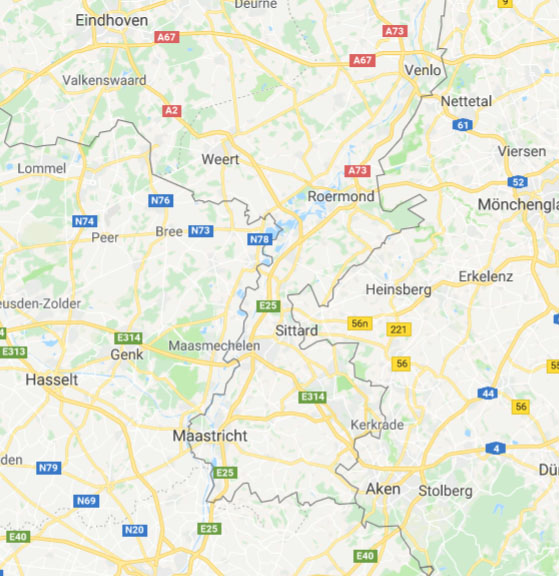 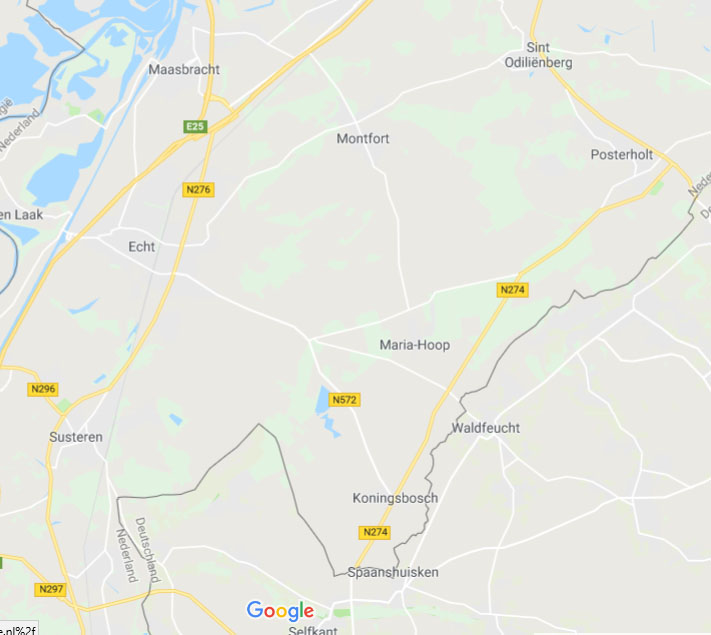 + 1.300 inwoners
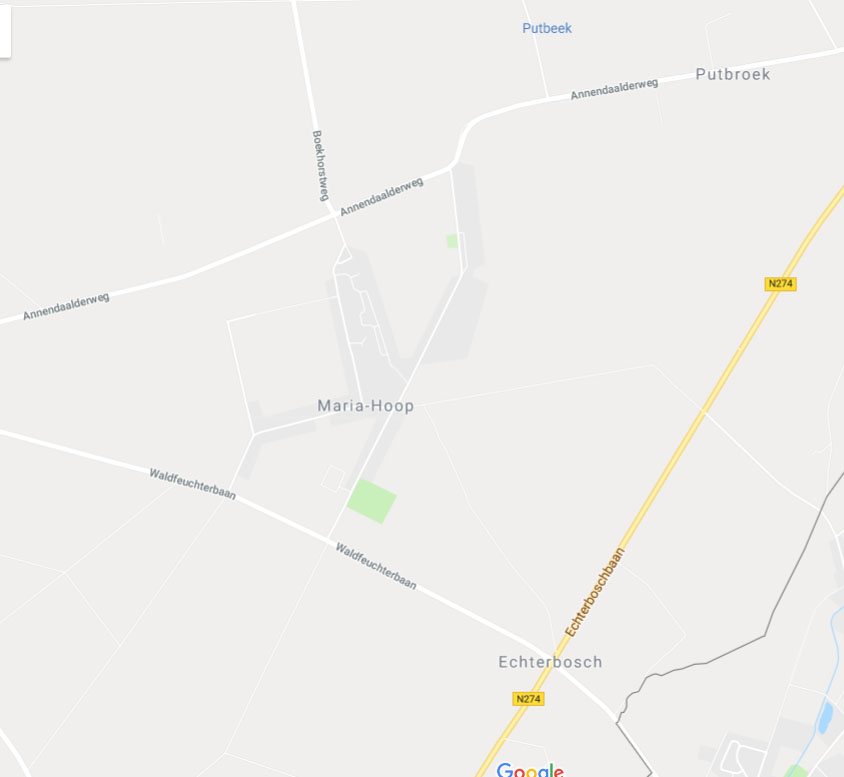 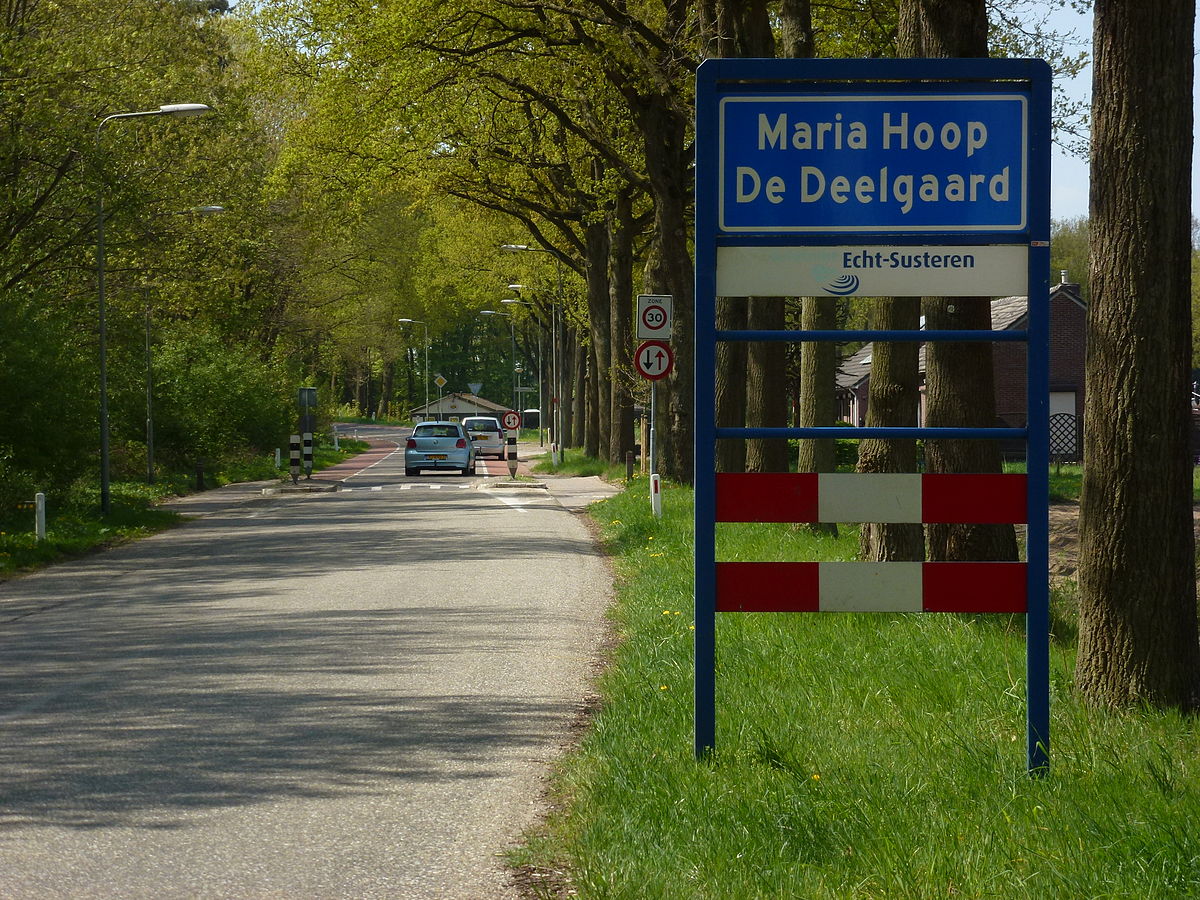 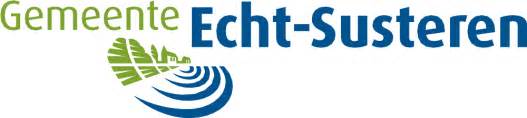 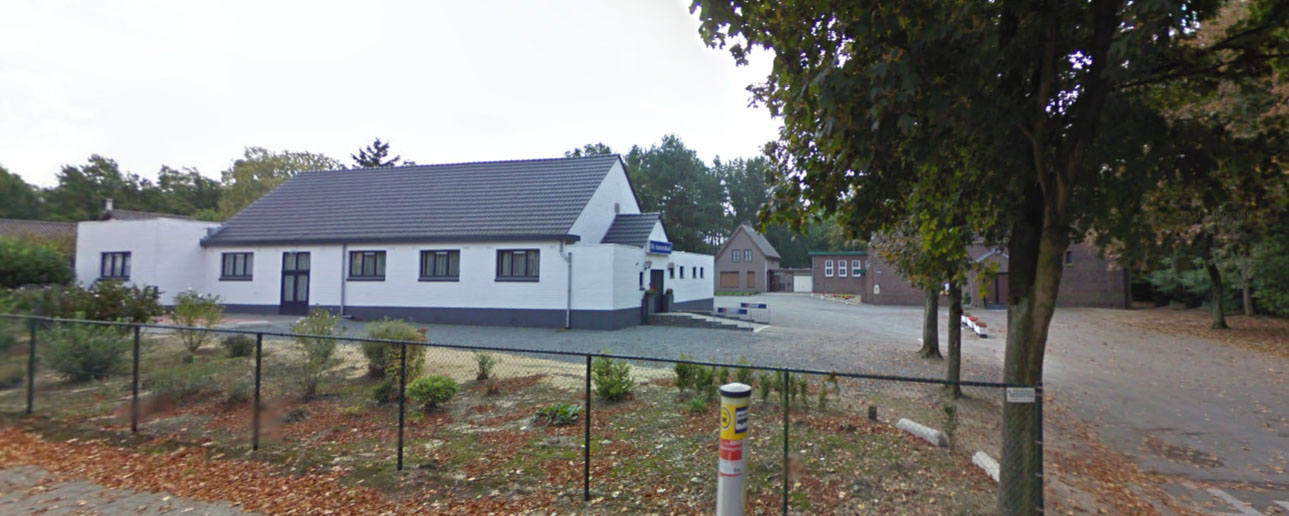 Bosrijk
Hechte gemeenschap
basisschool
Landelijk
+ 15 verenigingen
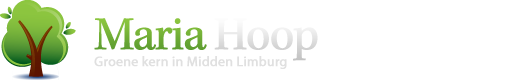 Gemeenschapshuis De Annendaal – De hoeskamer van Maria Hoop
Gemeenschapshuis De Annendaal
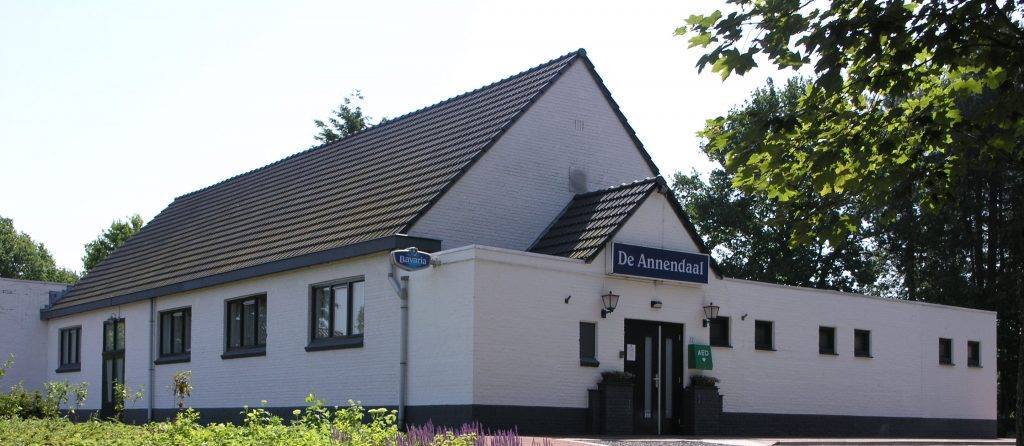 Pand eigendom Kerk.
Tot 2043 in gebruik gegeven aan Stichting De Annendaal
Met onvoorwaardelijke steun van
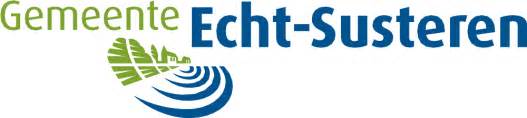 Geheel gerund door vrijwilligers
Gebruikers vormen het stichtingsbestuur
Van verenigingsgebouw naar gemeenschapshuis
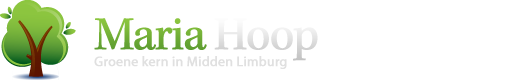 Gemeenschapshuis De Annendaal – De hoeskamer van Maria Hoop
De  huidige activiteiten
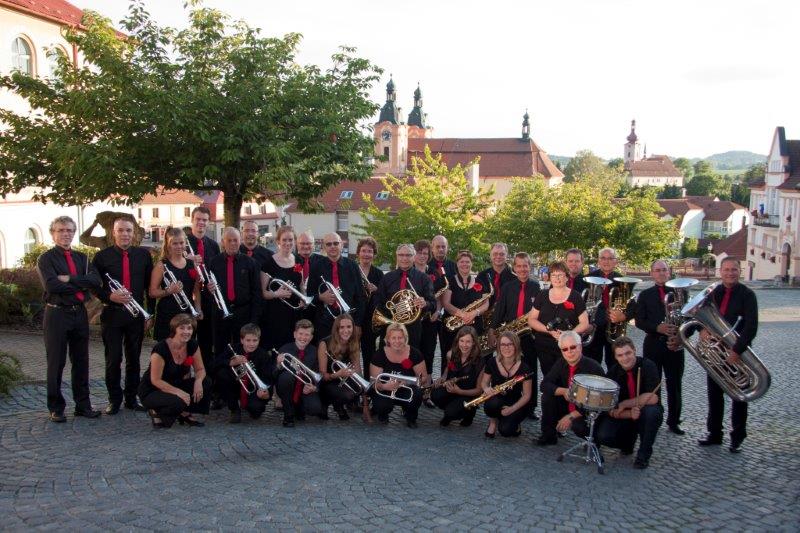 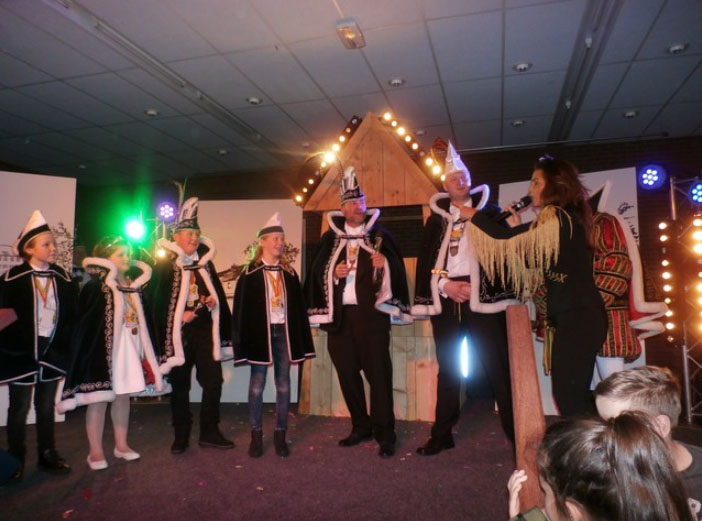 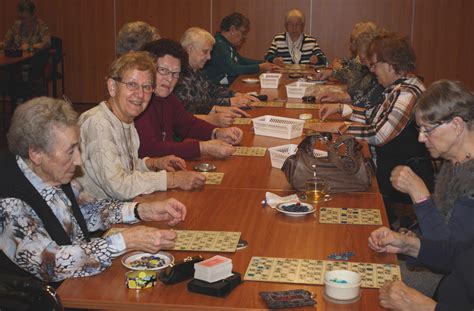 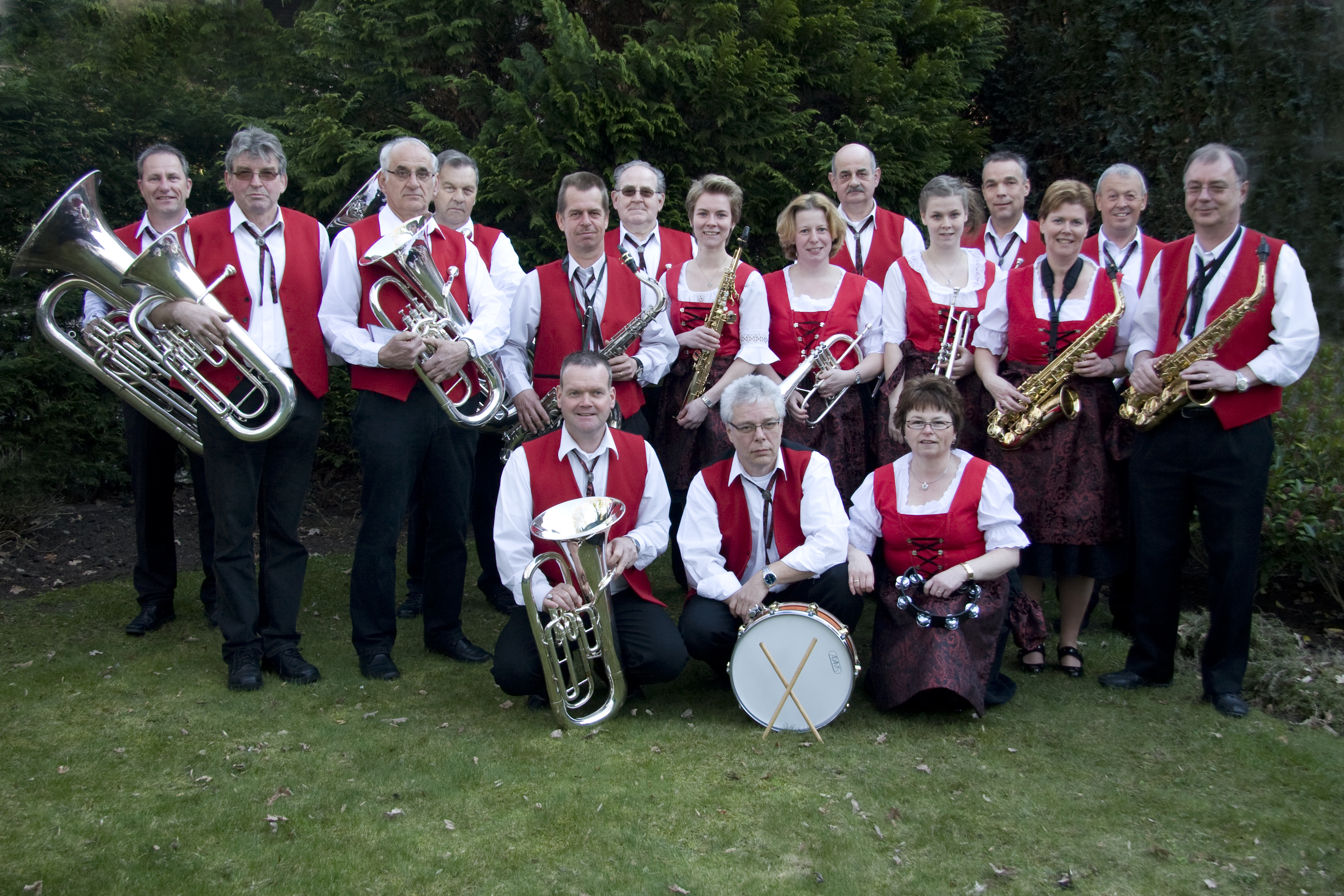 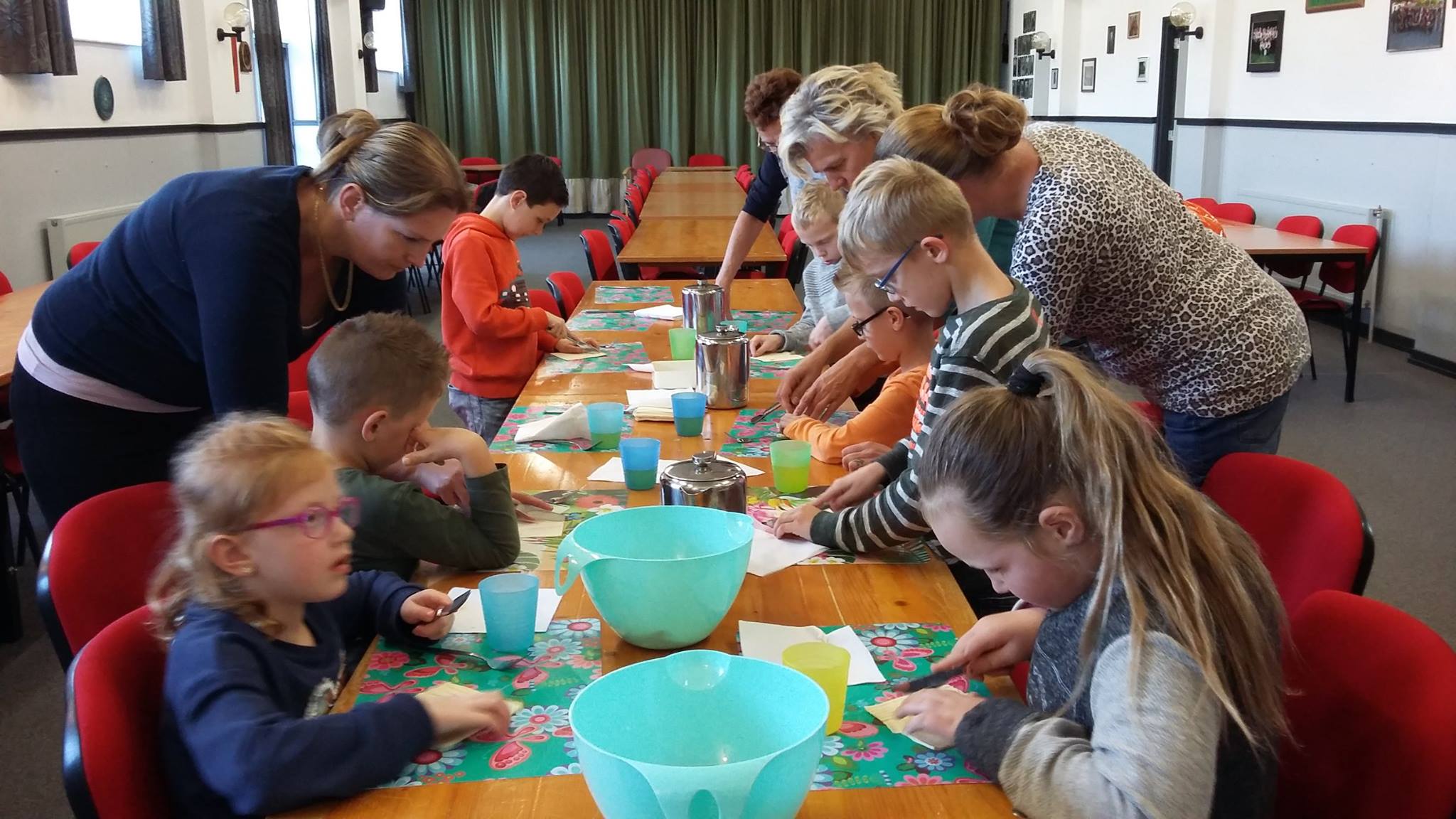 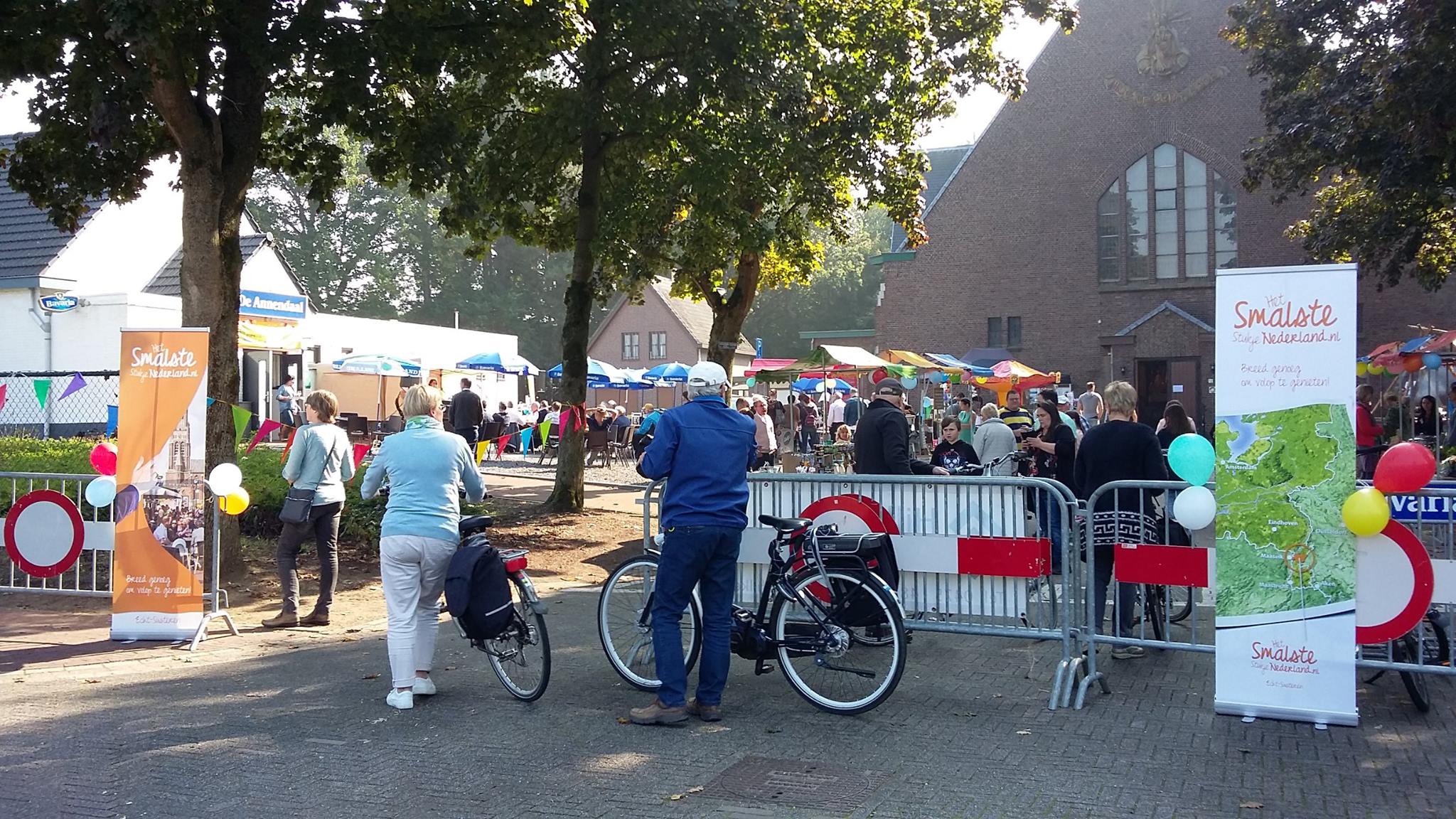 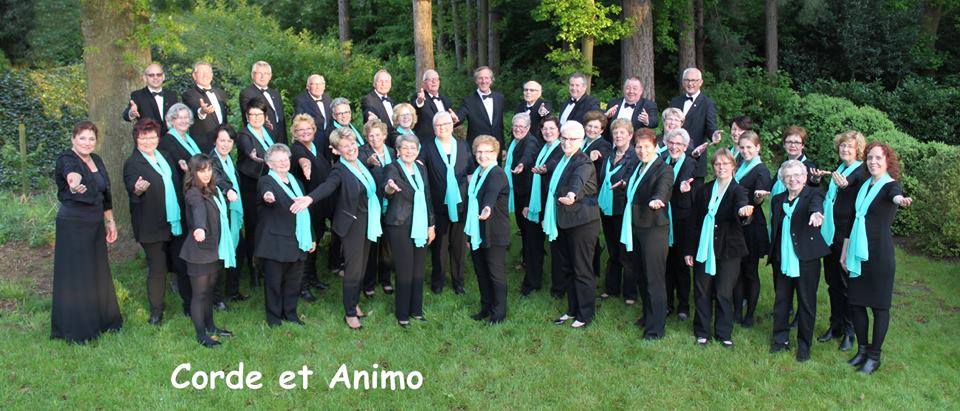 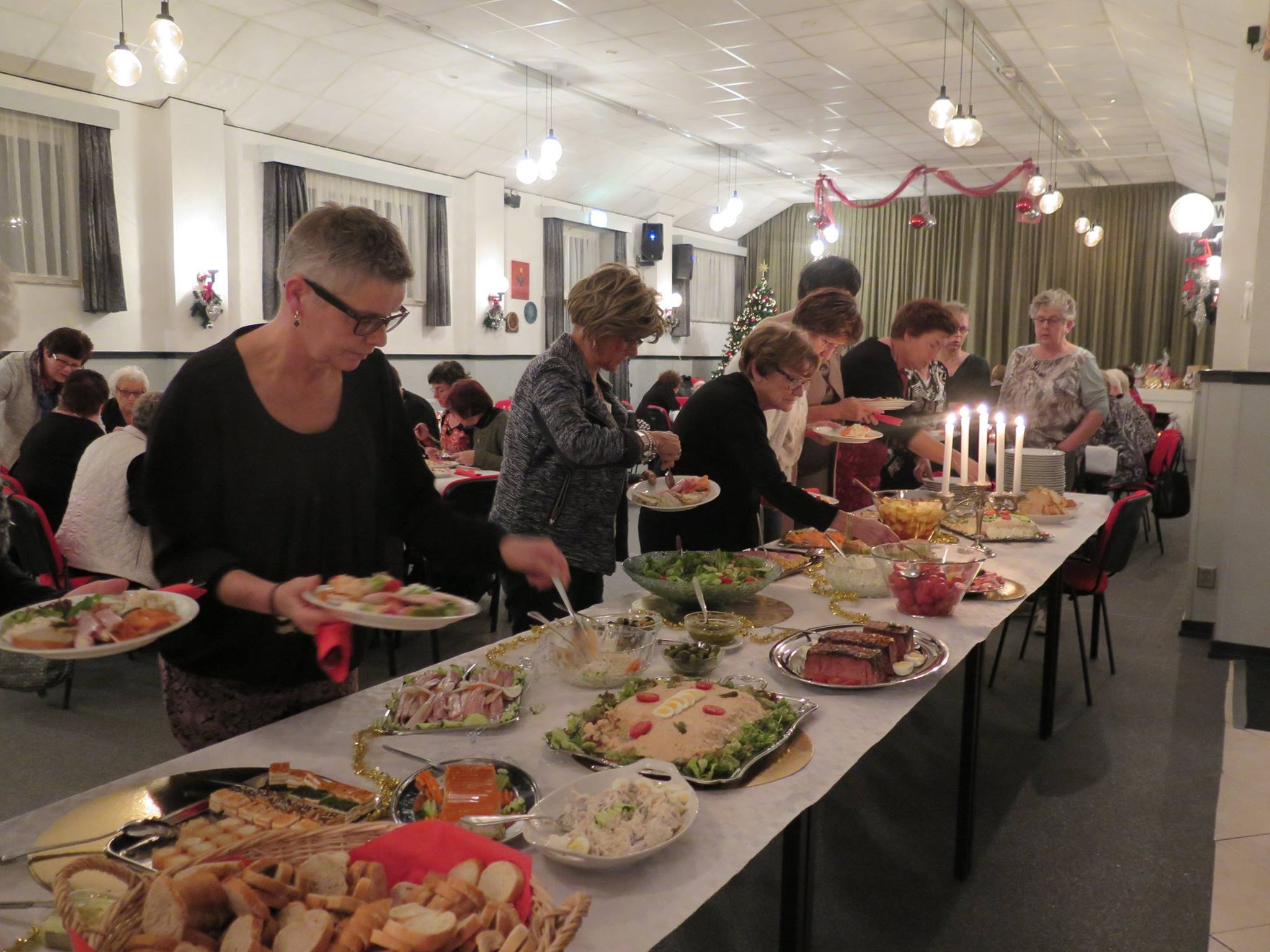 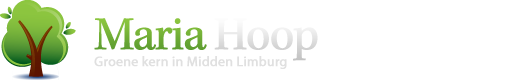 Gemeenschapshuis De Annendaal – De hoeskamer van Maria Hoop
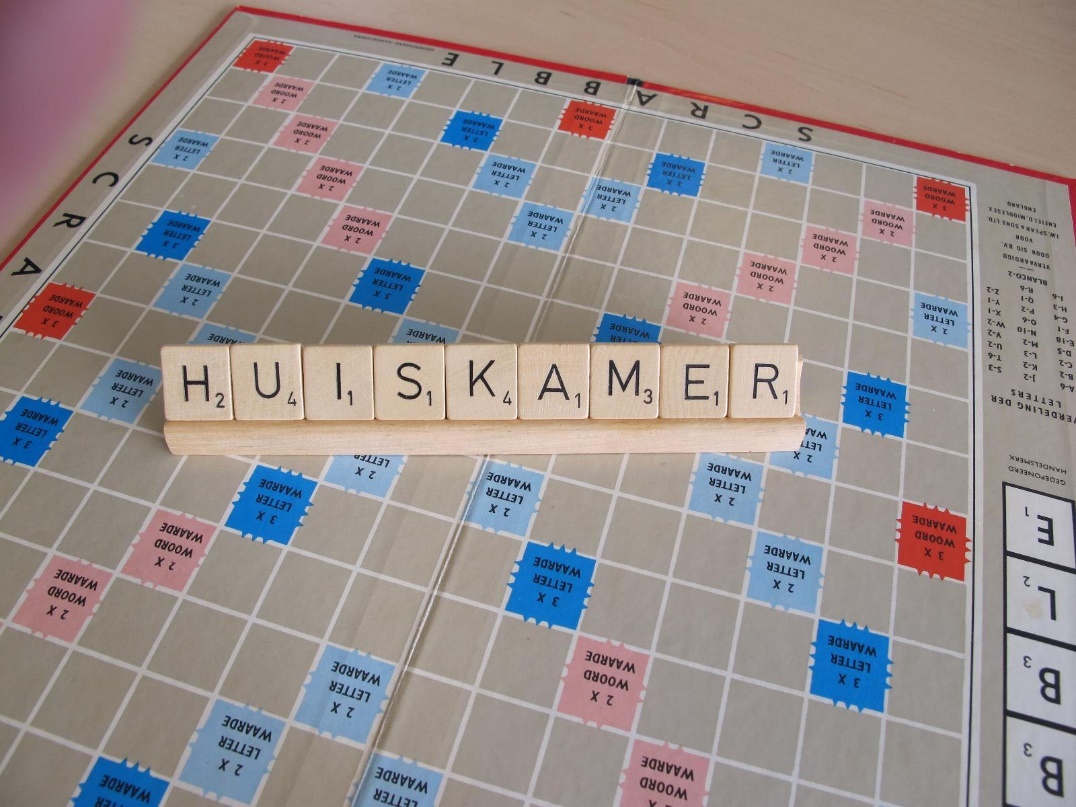 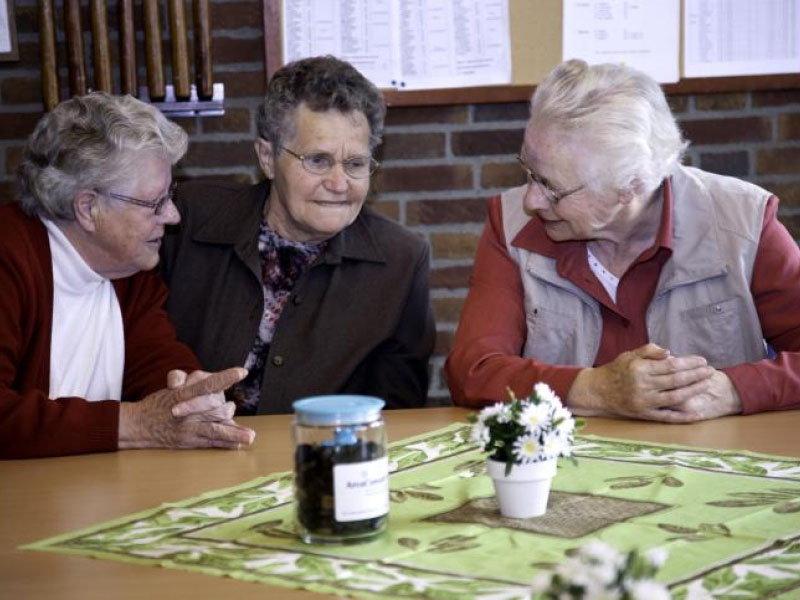 De  nieuwe activiteiten
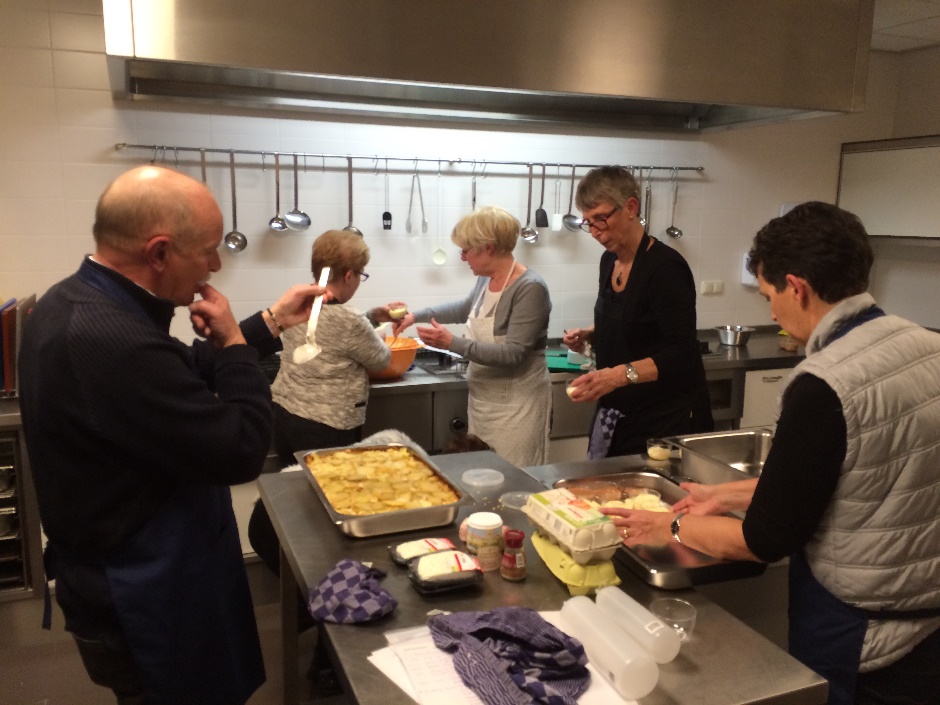 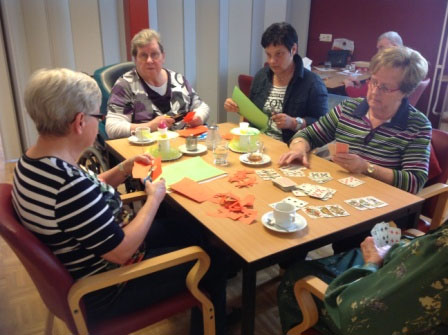 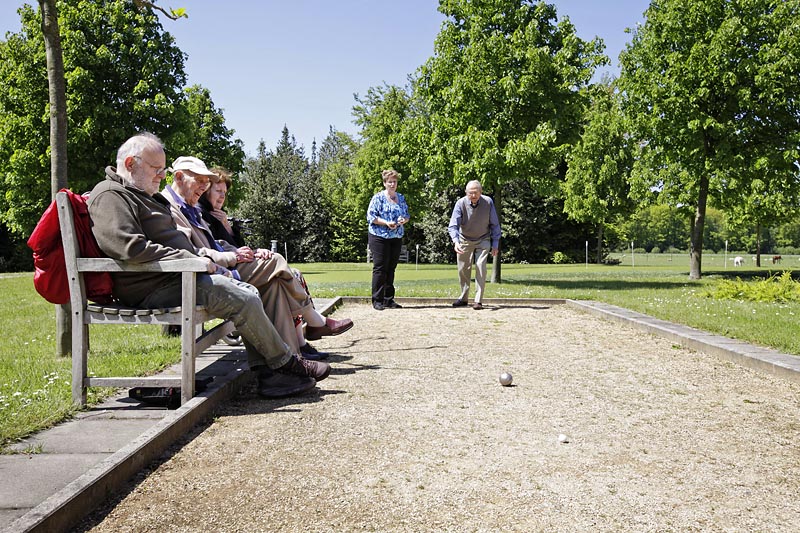 Ontmoetingsactiviteiten in en rond
De hoeskamer van Maria Hoop
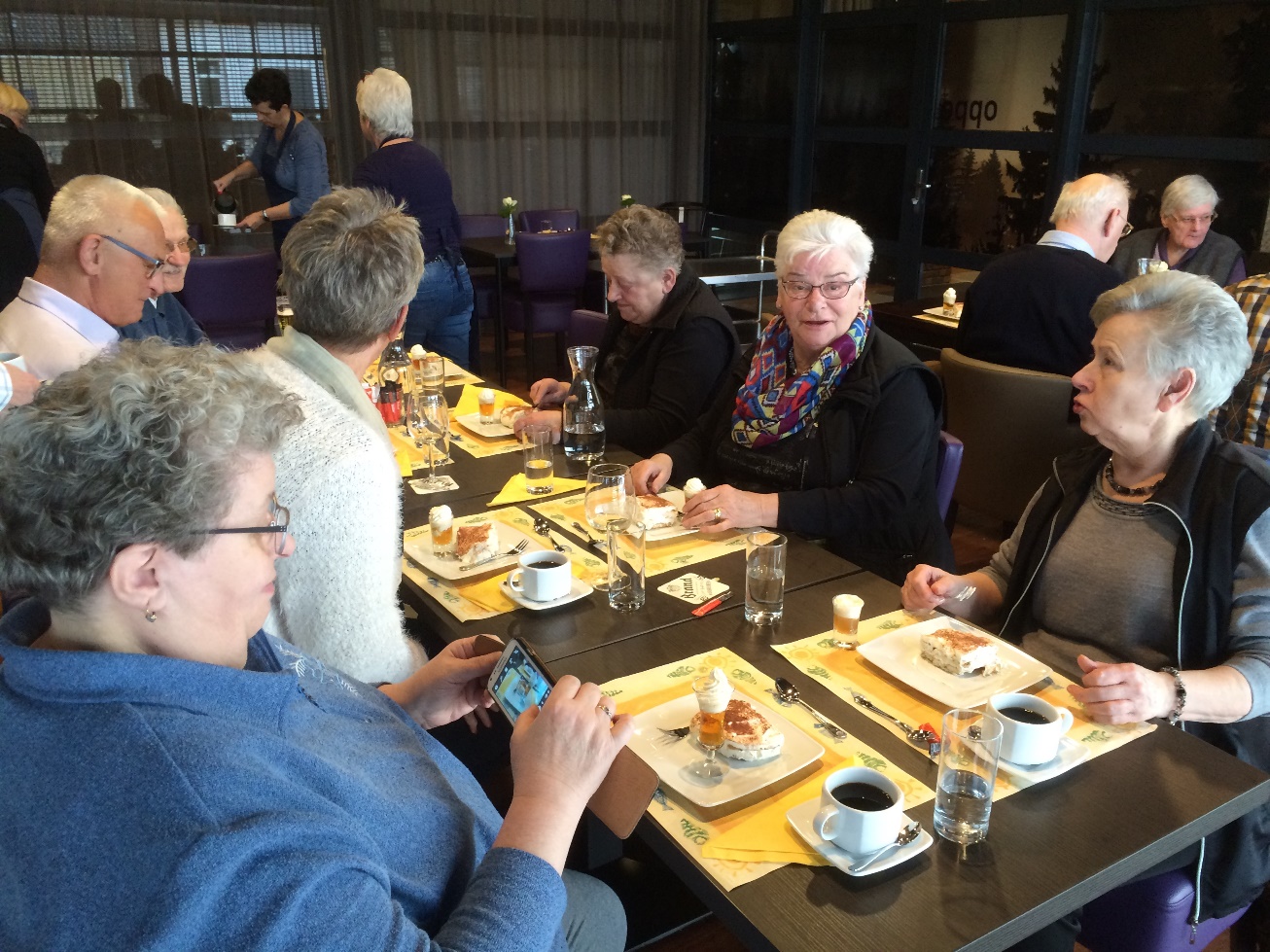 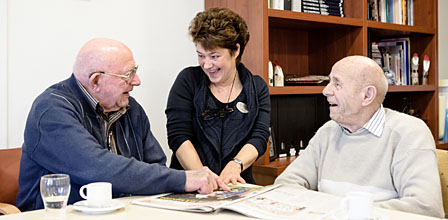 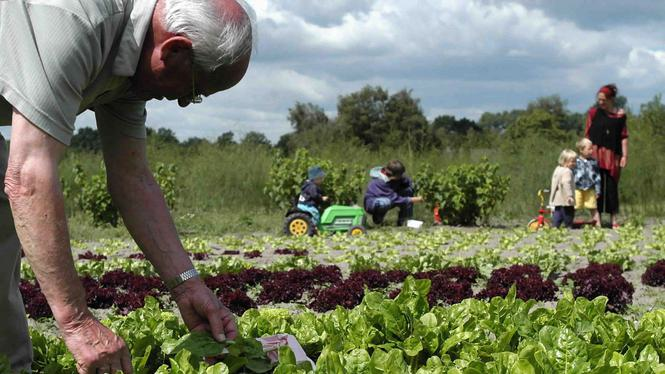 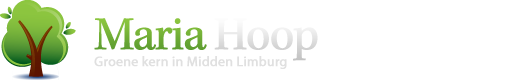 Gemeenschapshuis De Annendaal – De hoeskamer van Maria Hoop
Wat hebben we b.v. daarvoor nodig?
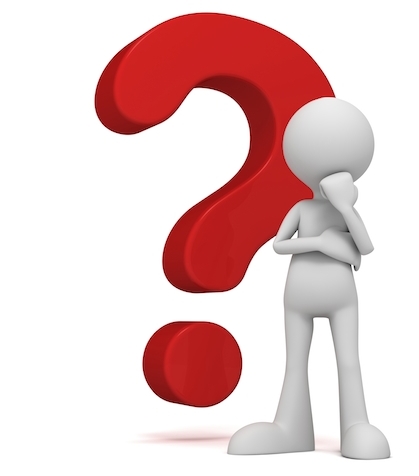 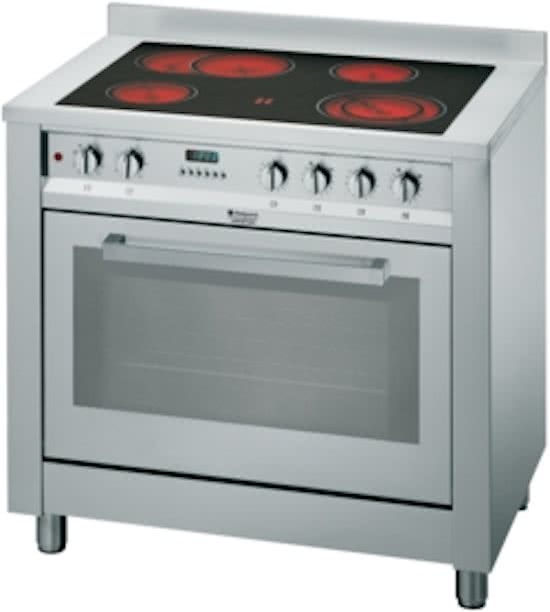 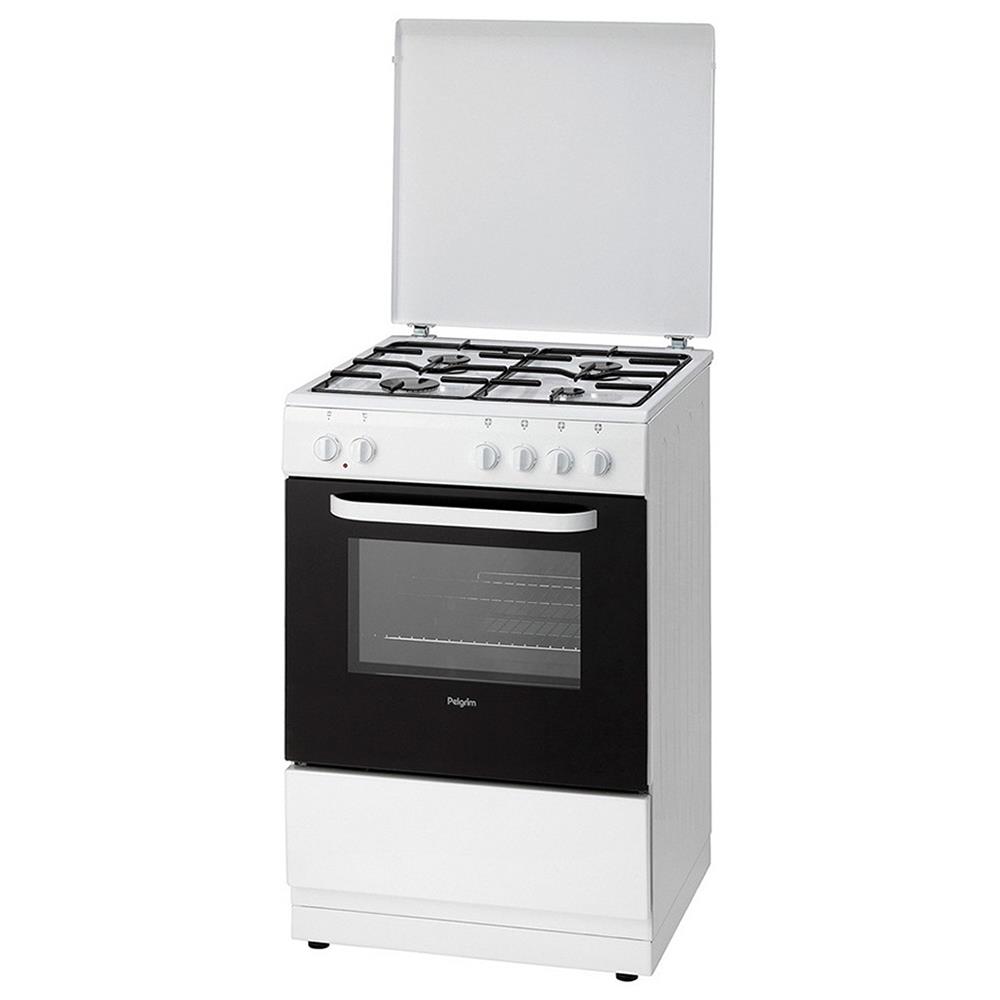 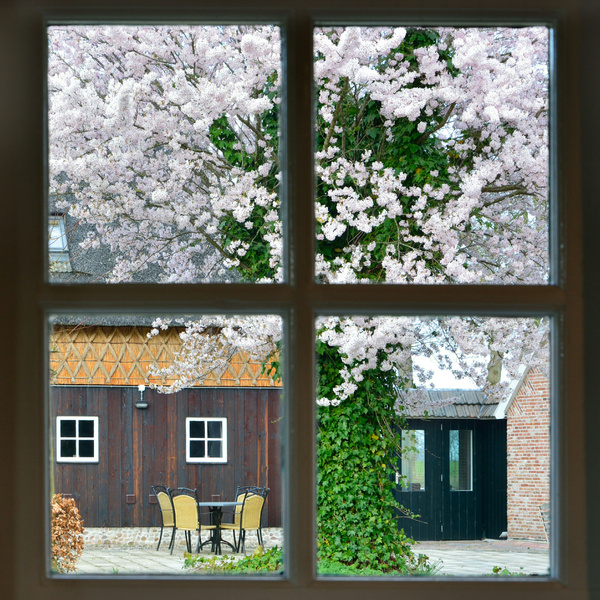 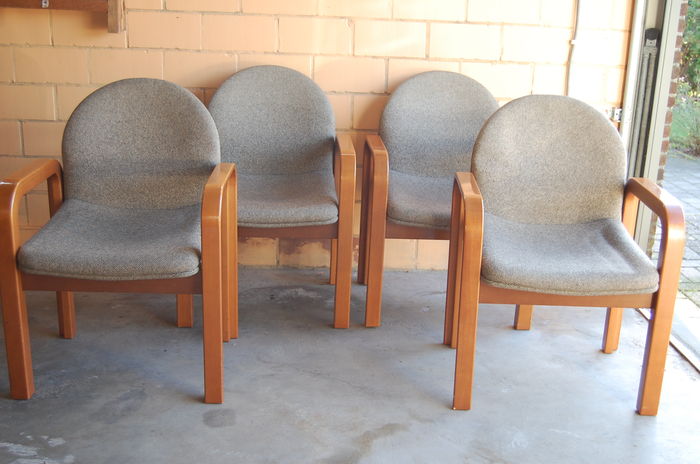 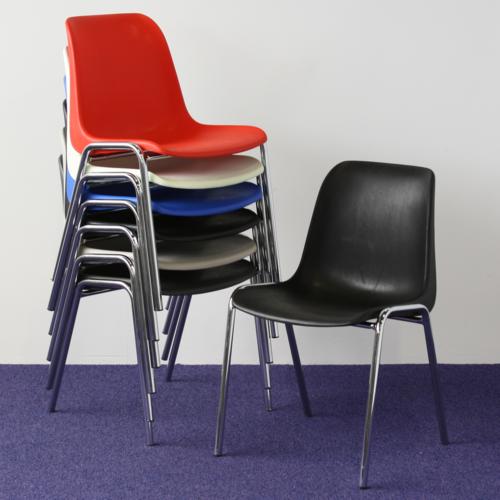 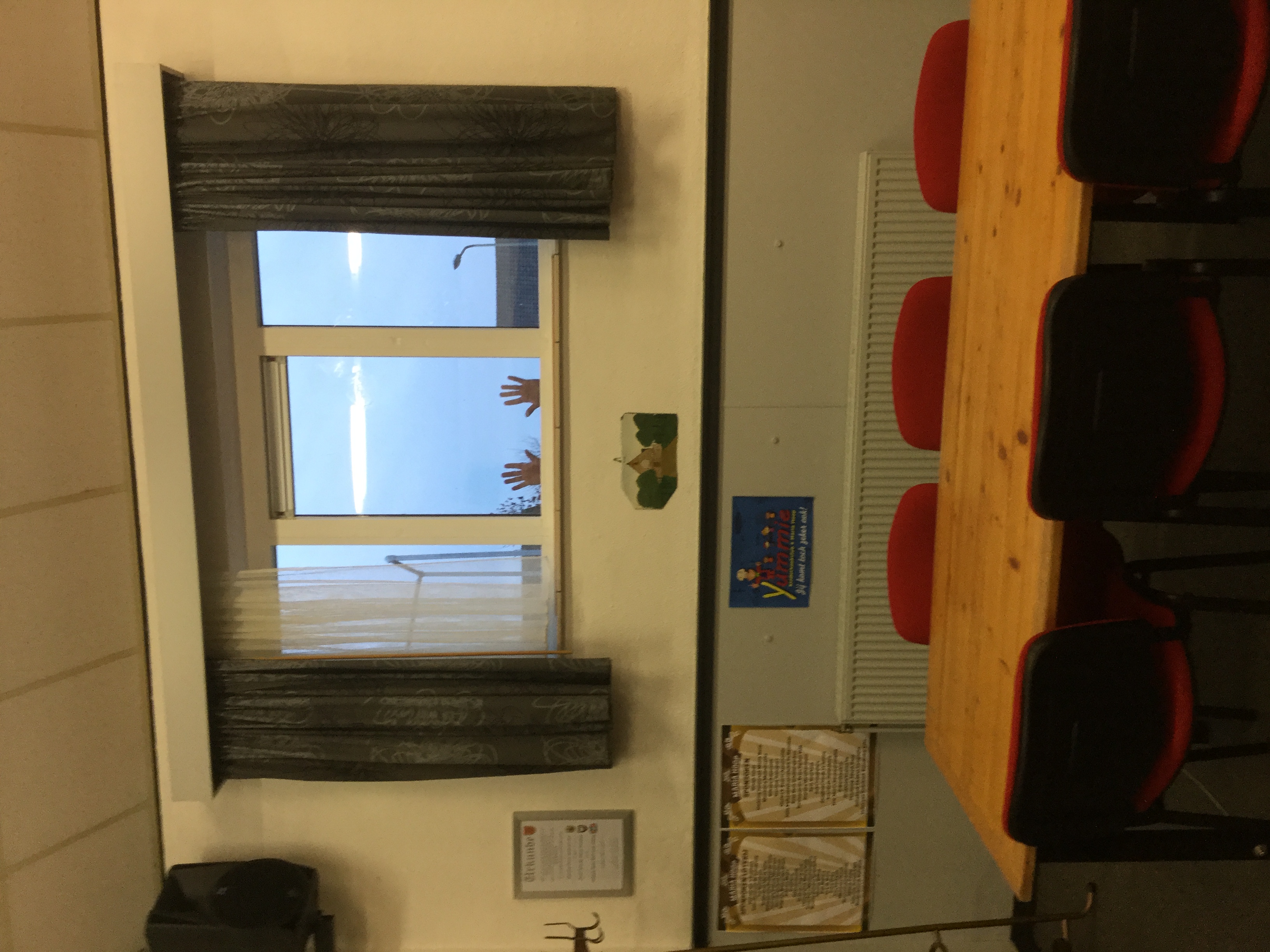 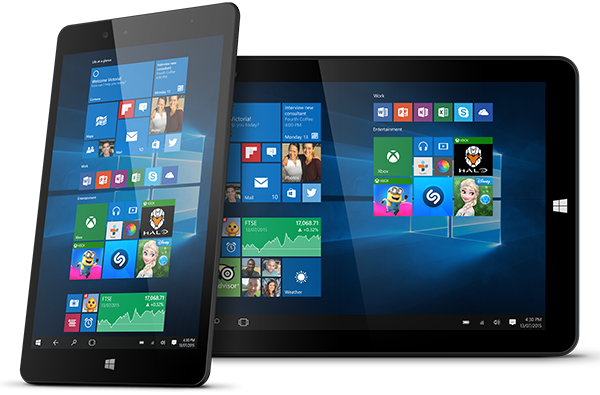 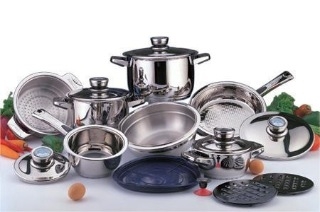 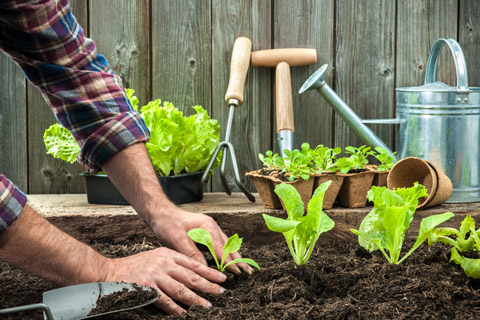 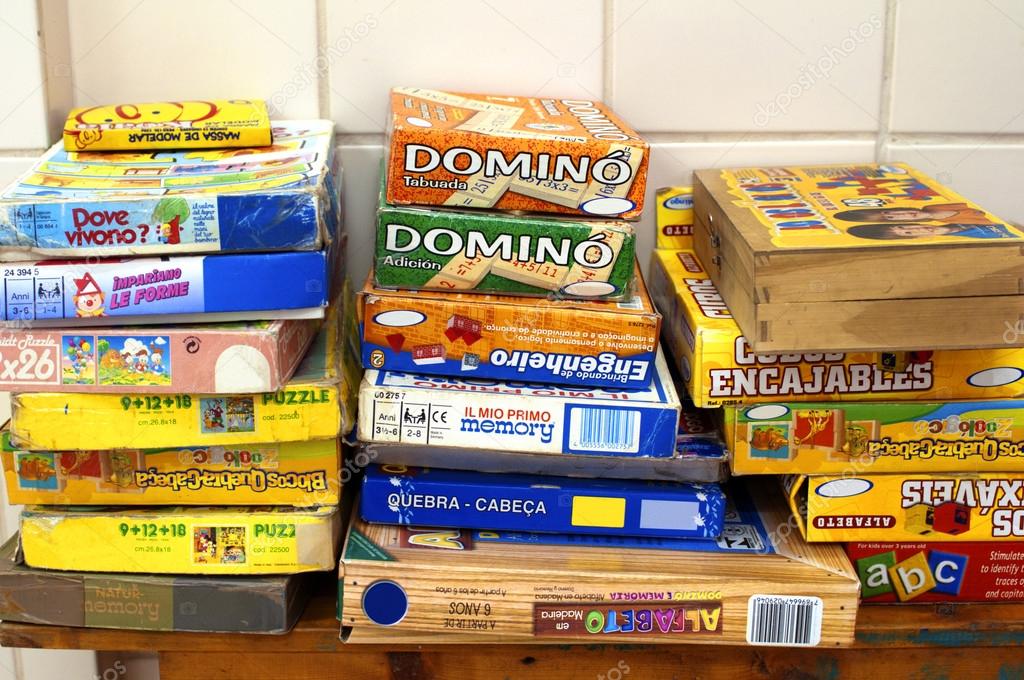 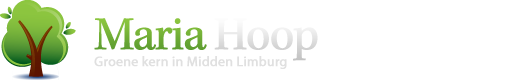 Gemeenschapshuis De Annendaal – De hoeskamer van Maria Hoop
Wat hebben we en wat nog niet?
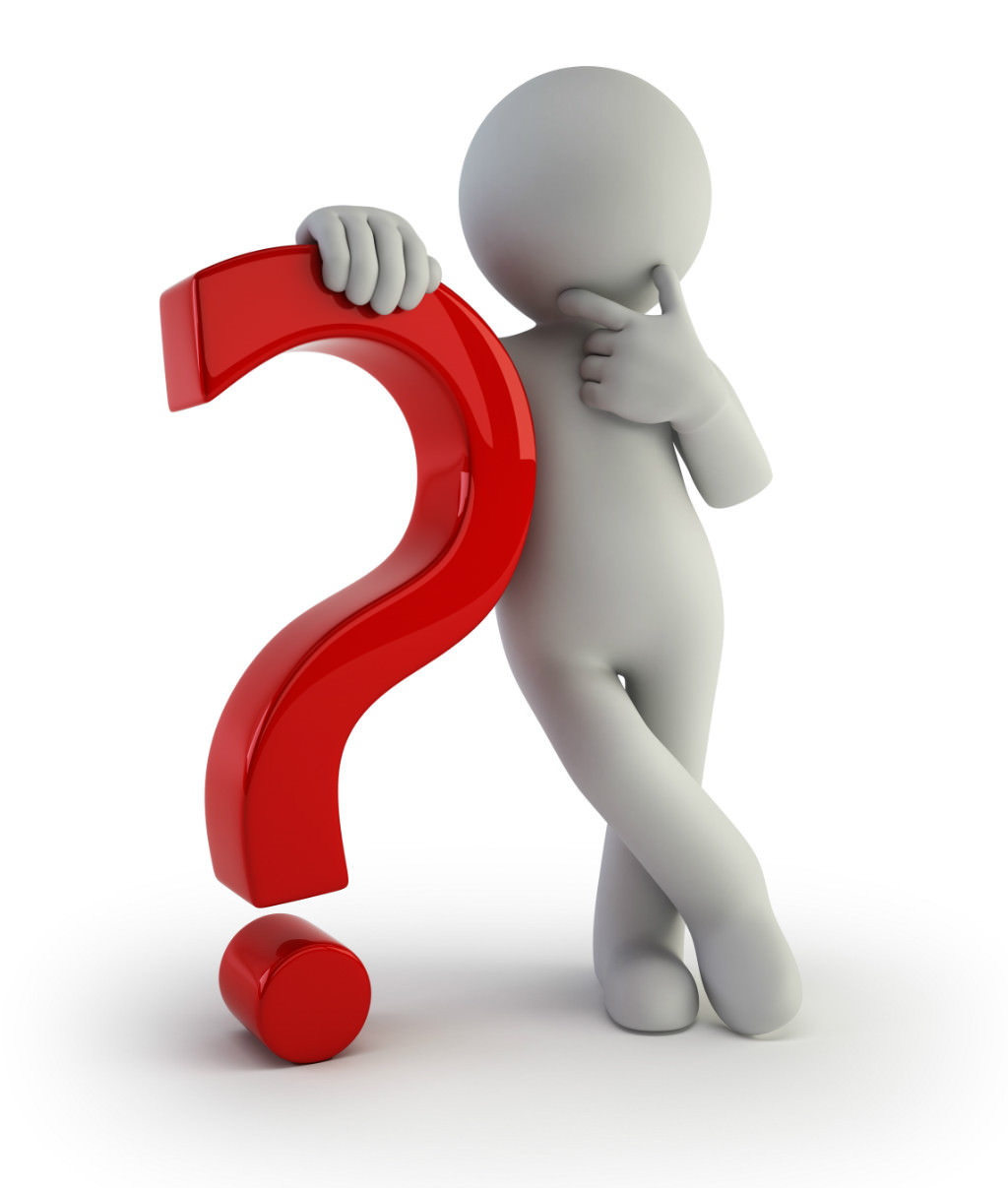 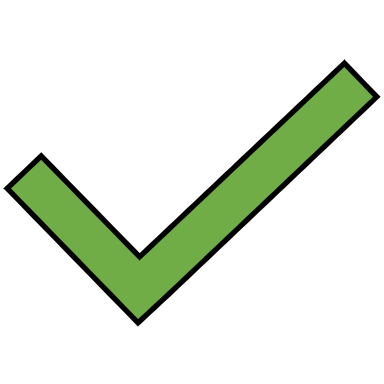 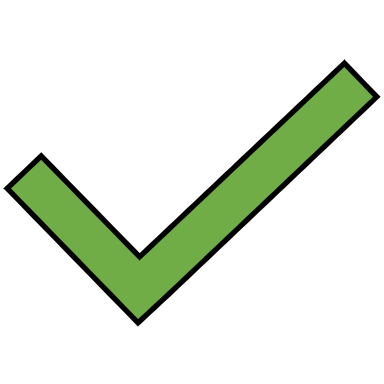 Adequaat gebouw
Vrijwilligers
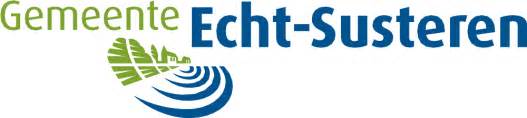 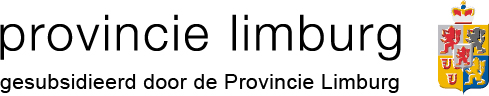 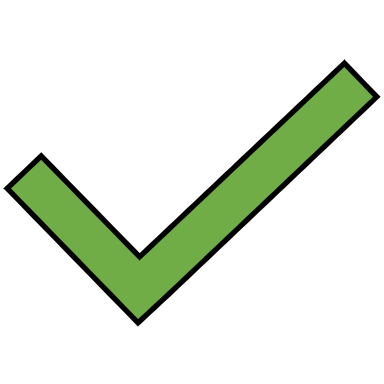 Enthousiasme
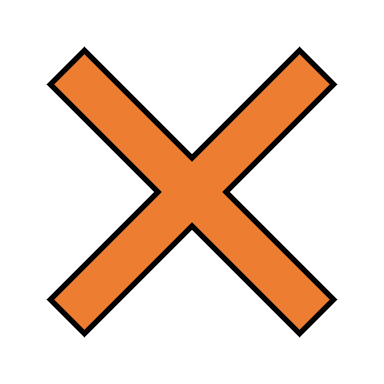 Adequate inrichting gebouw
Een goed doordacht plan
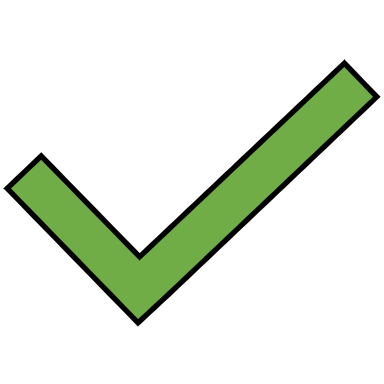 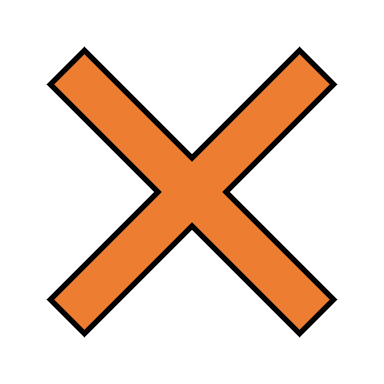 Genoeg geld
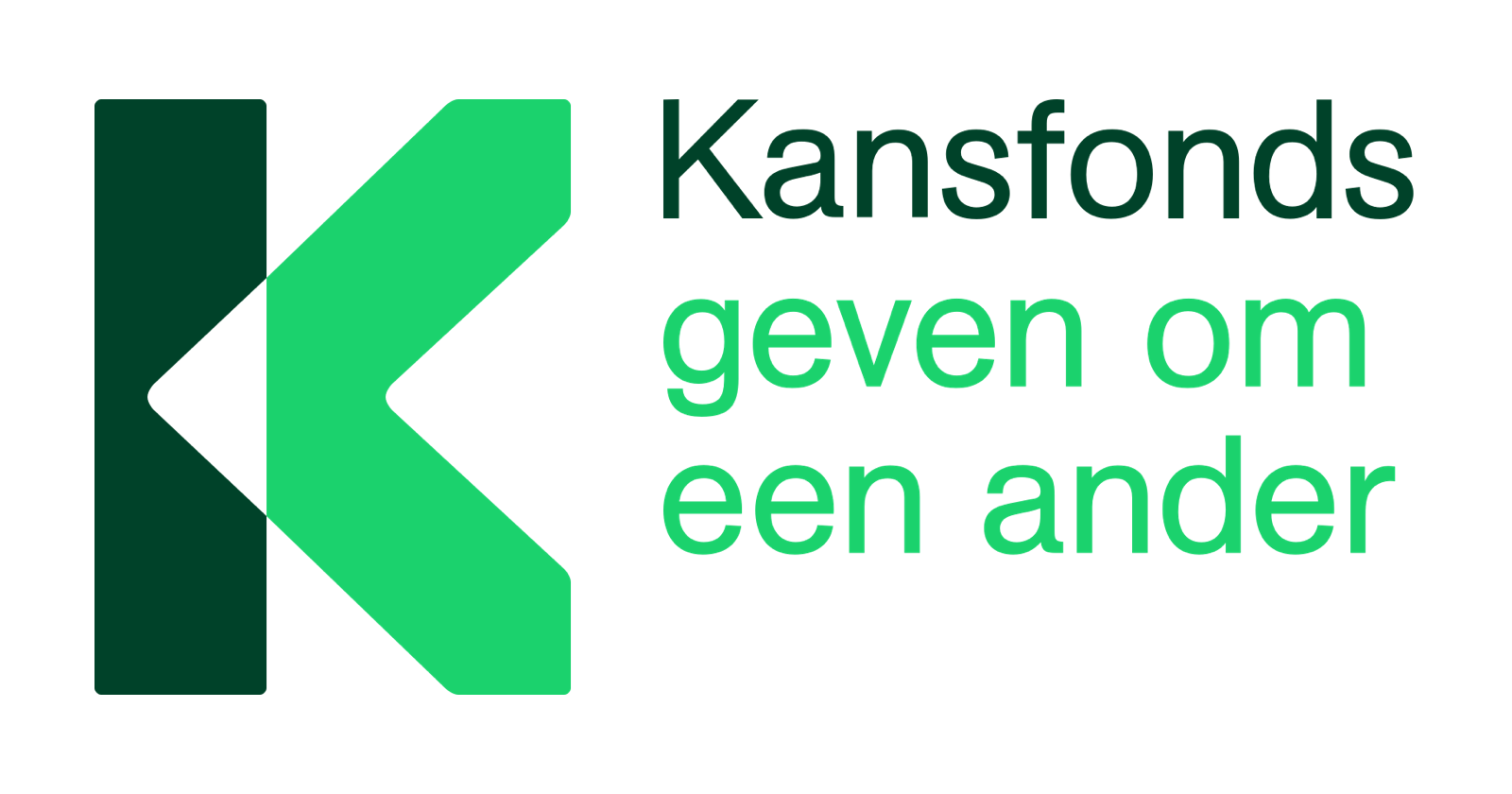 Financiële acties en zelfwerkzaamheid
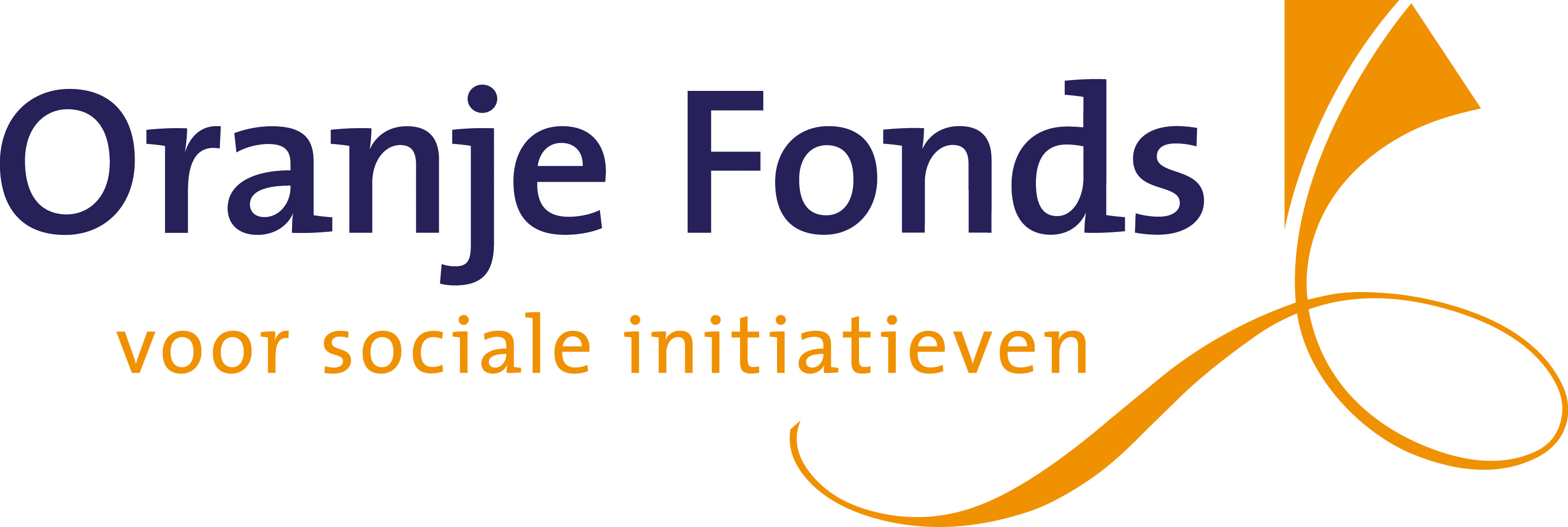 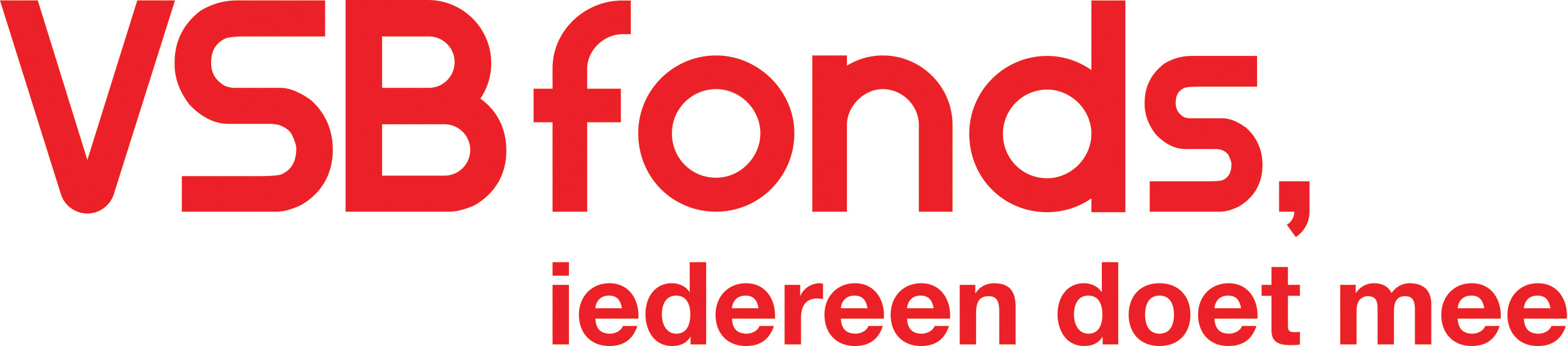 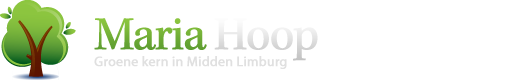 Gemeenschapshuis De Annendaal – De hoeskamer van Maria Hoop
Hoe pakken we dat aan?
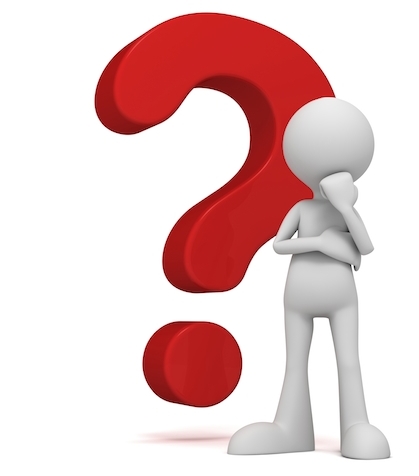 t/m juni: Planvorming en werven financiële middelen
juni t/m september: Verbouwing
april t/m juli : Voorbereiden activiteiten van de hoeskamer
september: Inrichten gebouw
oktober: Opening gerenoveerd en nieuw ingericht gebouw
oktober: Start activiteiten van De hoeskamer van Maria Hoop
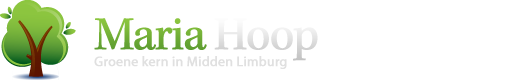 Gemeenschapshuis De Annendaal – De hoeskamer van Maria Hoop
Vragen, opmerkingen en/of ideeën?
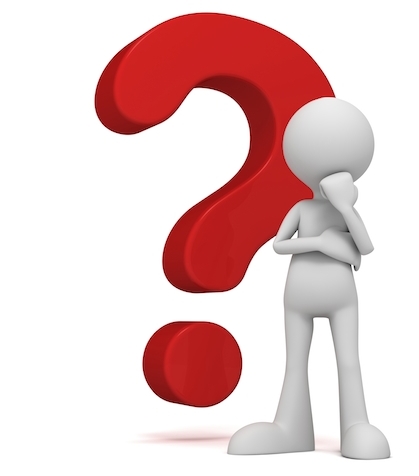 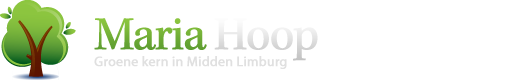 Gemeenschapshuis De Annendaal – De hoeskamer van Maria Hoop